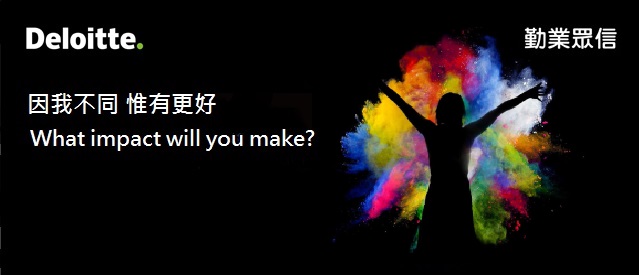 因我不同 惟有更好
開拓職涯發展，豐富精彩人生!!!
What impact will you make?
Deloitte. 電腦審計顧問歡迎您的加入！
◆工作經驗：不拘
◆學歷要求：大學、碩士
◆科系要求：資訊管理相關、資訊工程相關、會計及管理學科類
◆其它條件：
1. 需具有開放學習的態度、團隊合作的精神
2. 良好溝通與報告撰寫能力、能與客戶保持良好關係
3. 能獨立作業、自我時間管理能力佳
◆工作地點選擇：
勤業眾信 台北所 (台北市信義區松仁路100號20樓)
◆完善福利：
1. 優於勞基法的休假制度
2. 勞保／團保／勞退退休金提撥
3. 多種補助（通訊／夜歸計程車／健康檢查）
4. 工作與生活平衡（多元社團／藝文欣賞／家庭日／運動會）
5. 紮實的教育訓練與人才發展計畫
6. Deloitte全球發展計畫(Global Mobility)
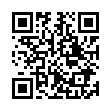 ◆申請程序：
請填寫【工作申請表】並附上成績單、經歷證明文件
Email 至 elainecli@deloitte.com
聯絡人：李經理